Tuần 29
Bài 82: Mét – Tiết 1
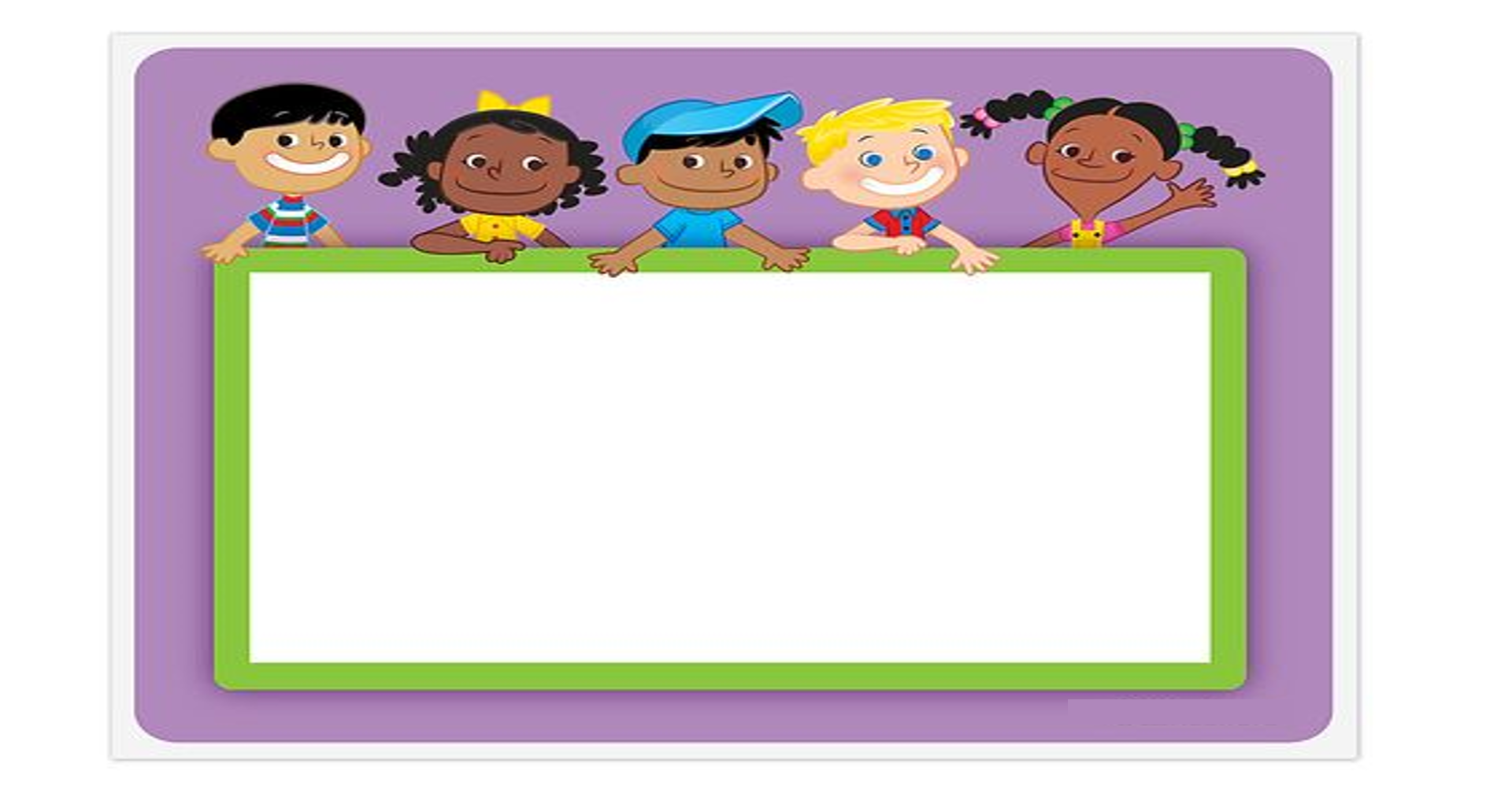 KHỞI ĐỘNG
KHÁM PHÁ
KIẾN THỨC MỚI
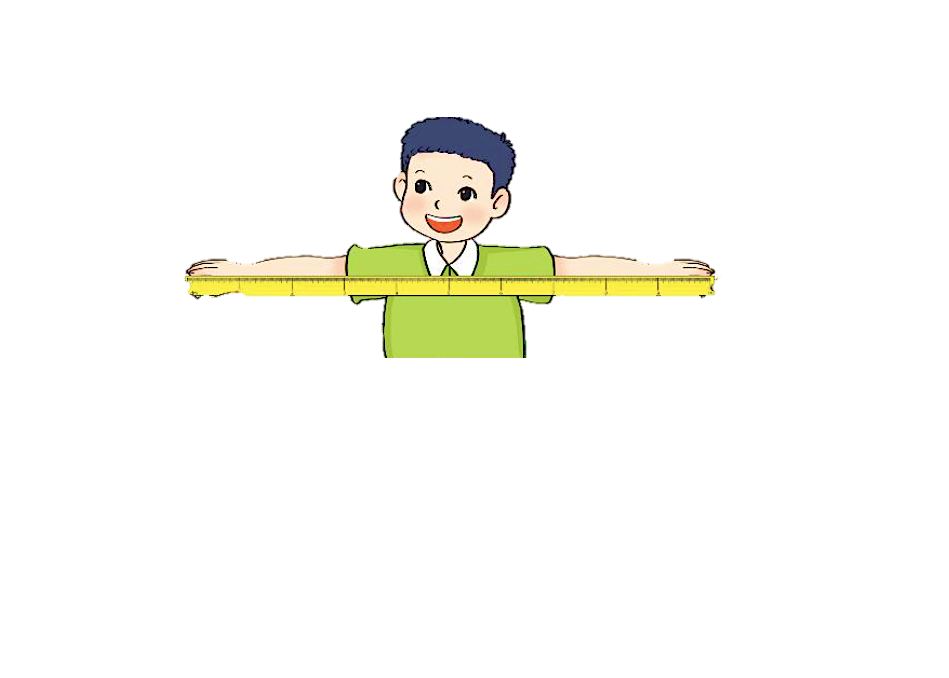 Sợi dây dài bao nhiêu xăng-ti-mét?
Sợi dây dài 100 cm
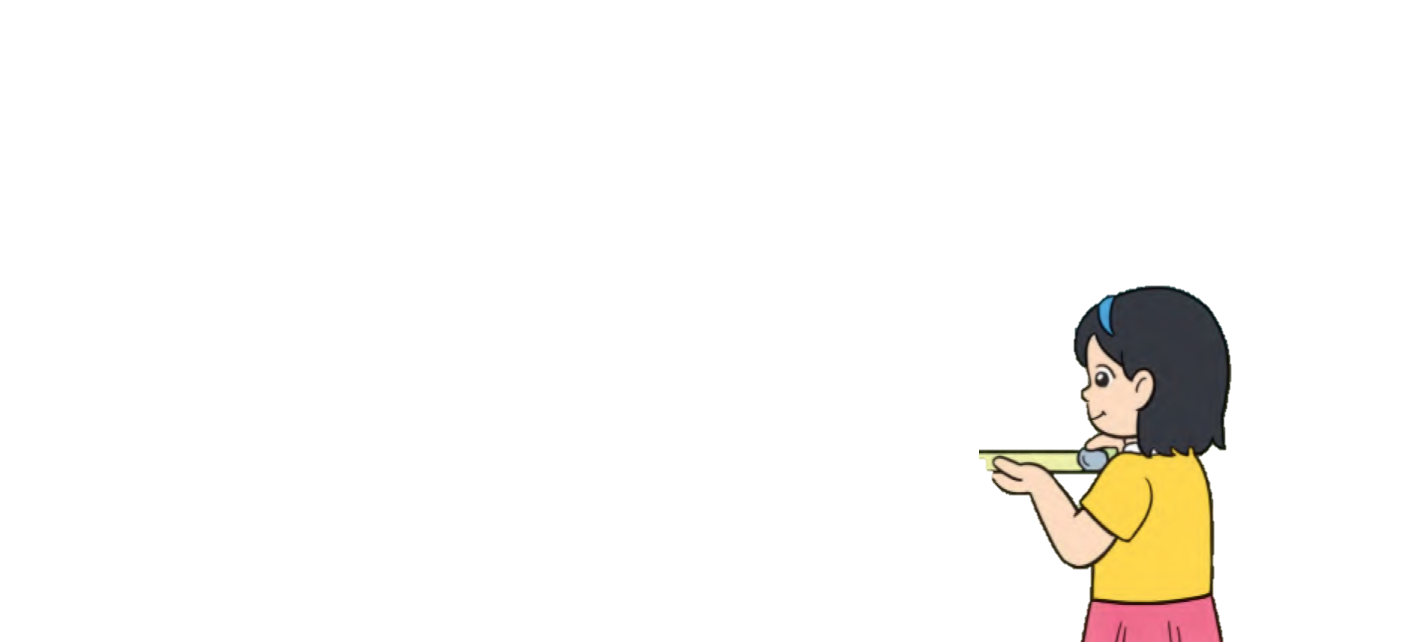 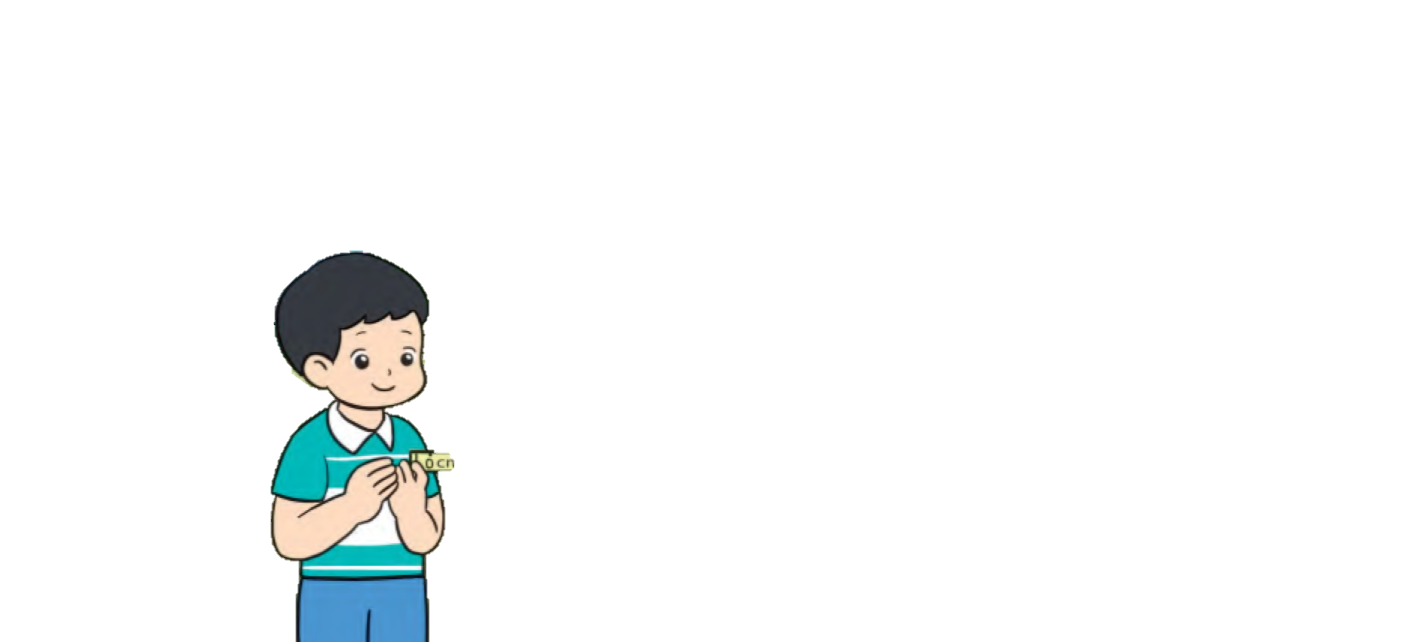 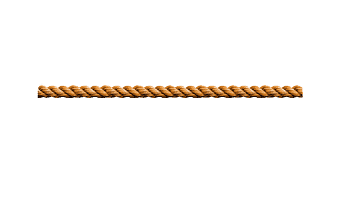 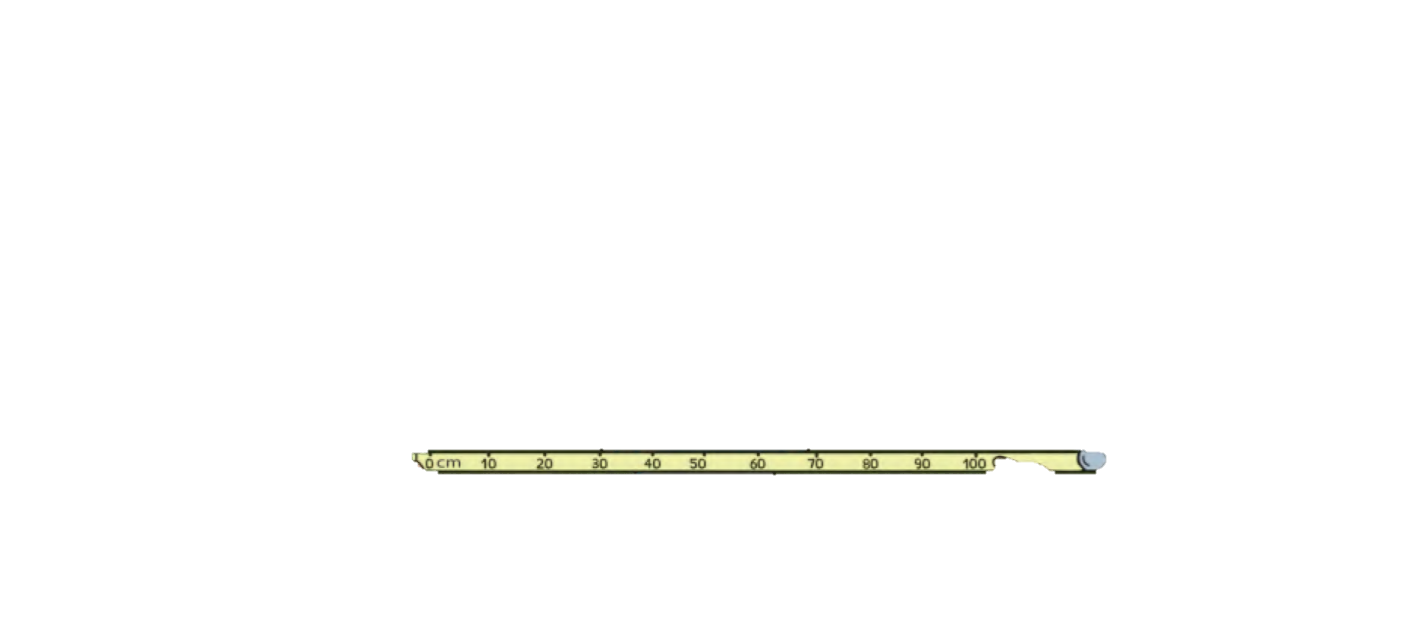 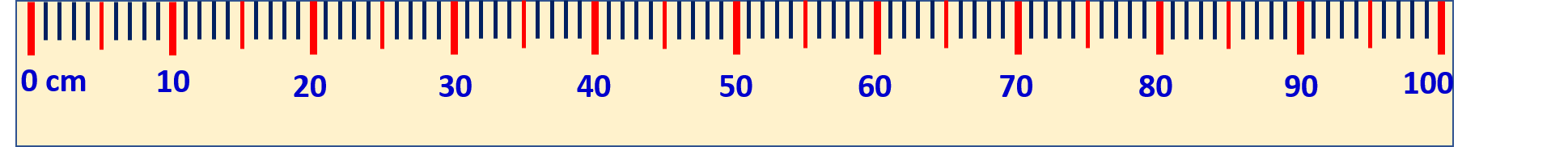 Mét là một đơn vị đo độ dài, viết tắt là m.
                      1 m = 10 dm
                      1 m = 100 cm
LUYỆN TẬP – THỰC HÀNH
1
a. Kể tên một số đồ vật dài hơn 1m.
b. Kể tên một số đồ vật ngắn hơn 1m.
a. Tính:
2
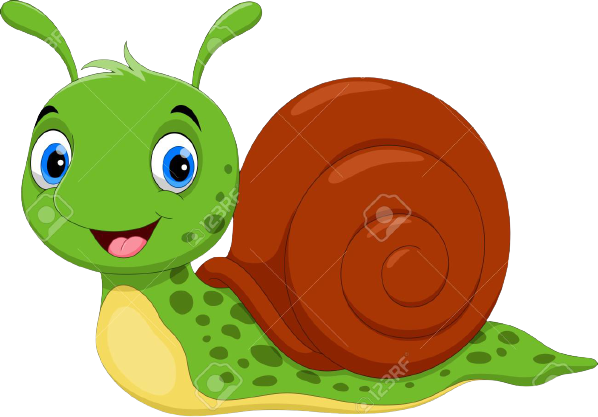 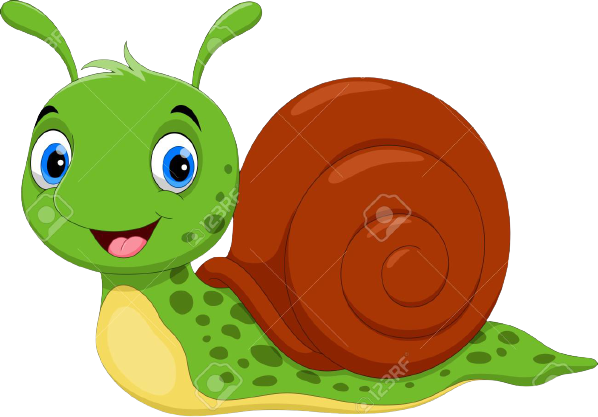 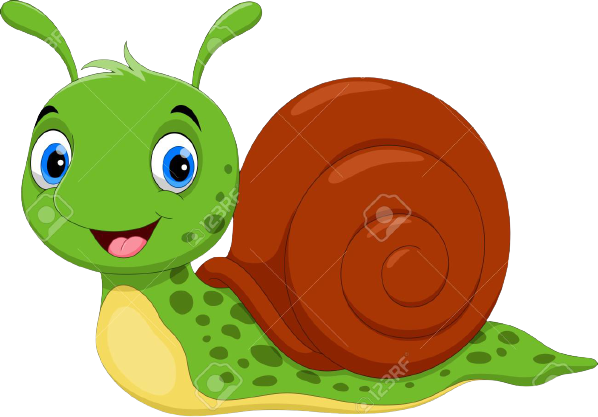 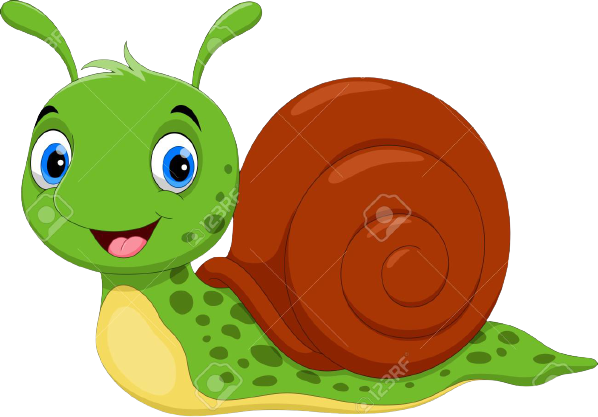 2 m x 4 =
7 m + 3 m =
20 m : 5 =
15 m – 9 m =
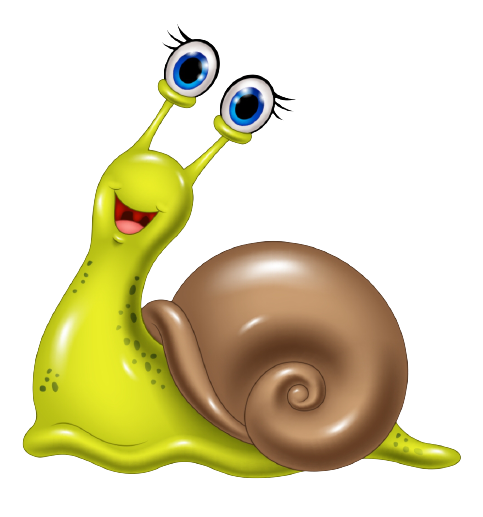 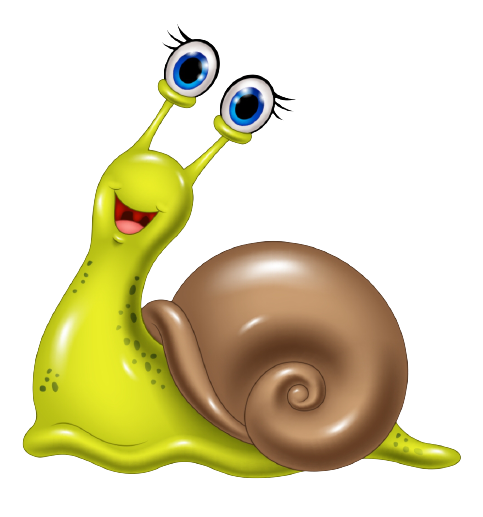 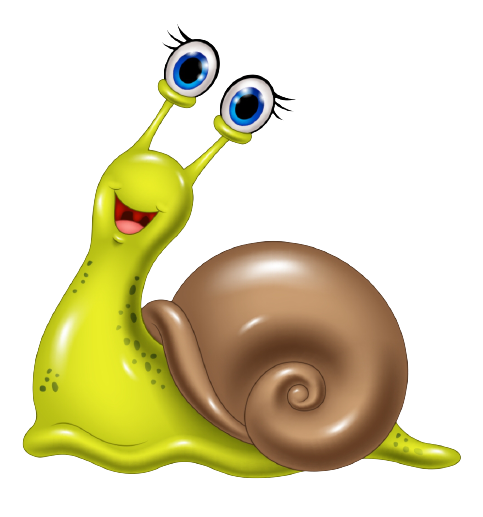 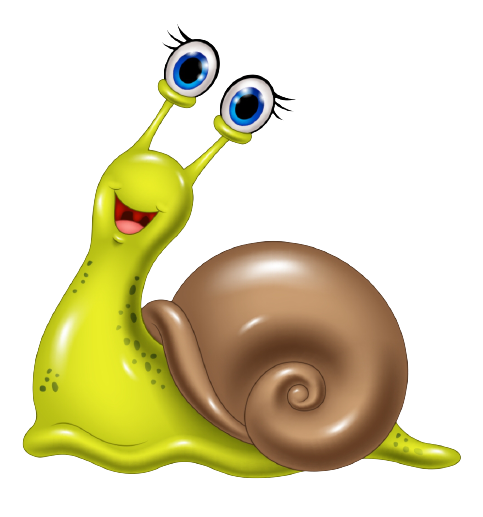 b. Số?
2
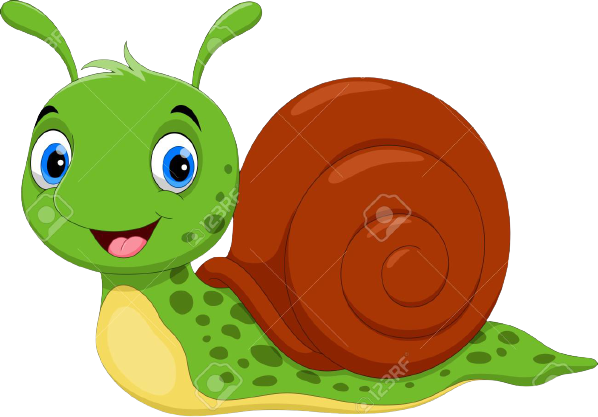 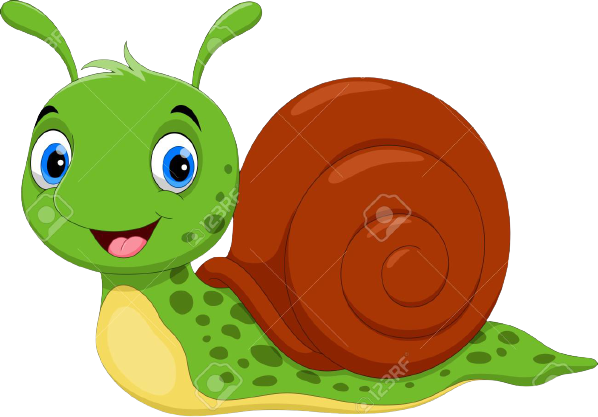 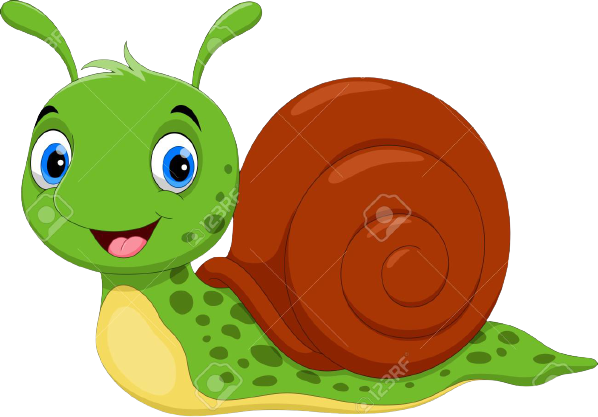 100 cm =         m
  20 dm =         m
2 m =          cm
2 m =          dm
1 m =          cm
1 m =          dm
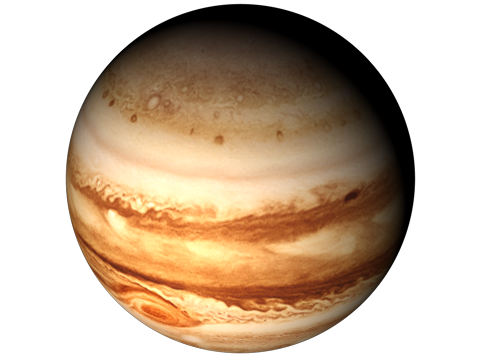 DU HÀNH VŨ TRỤ
BẮT ĐẦU
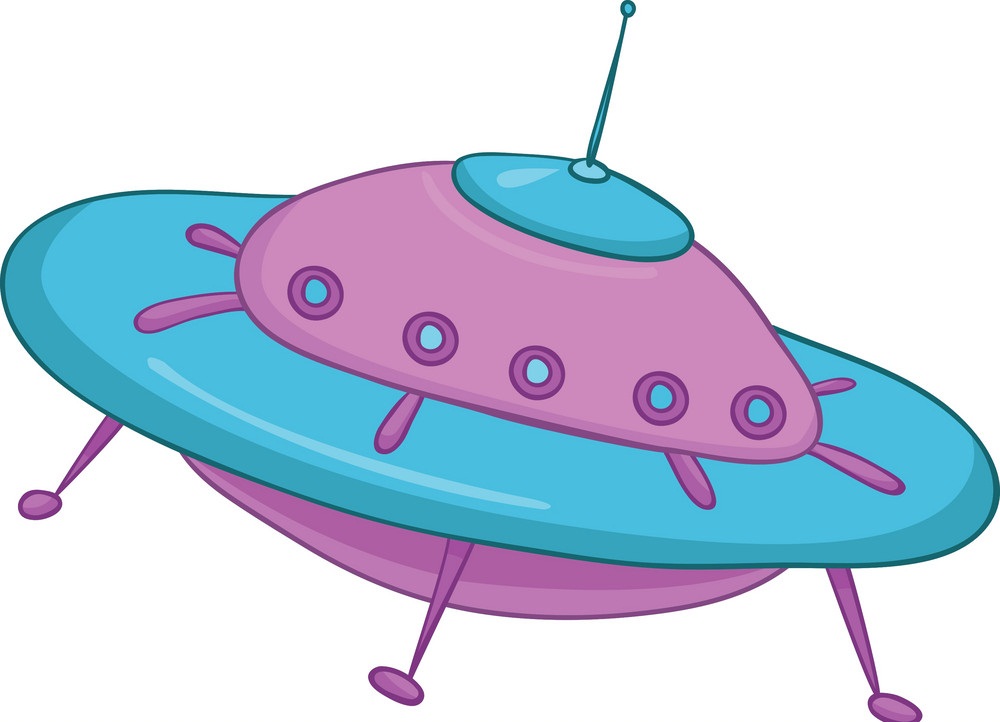 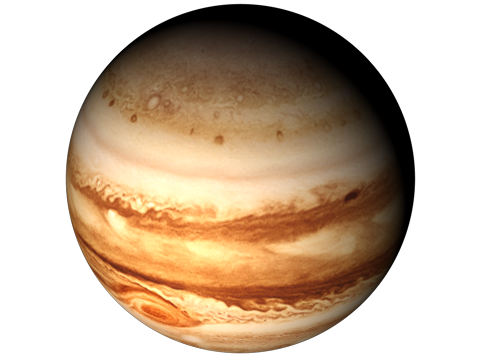 Sao Mộc
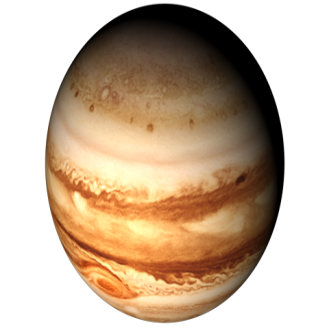 Sao Hỏa
Sao Kim
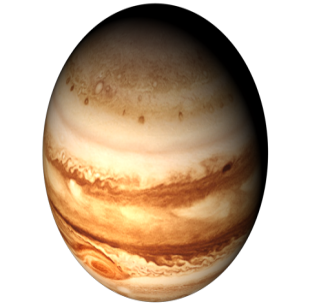 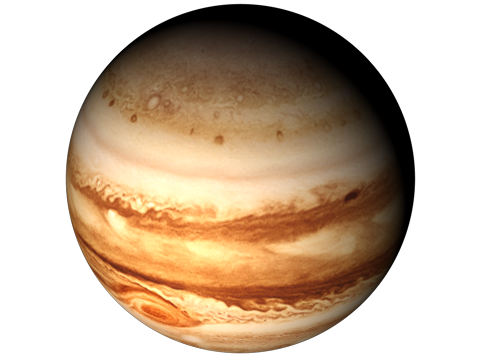 Sao Thủy
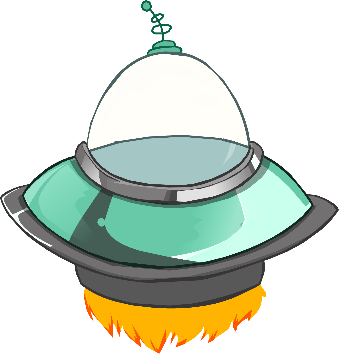 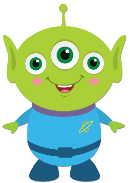 1 m = …… dm
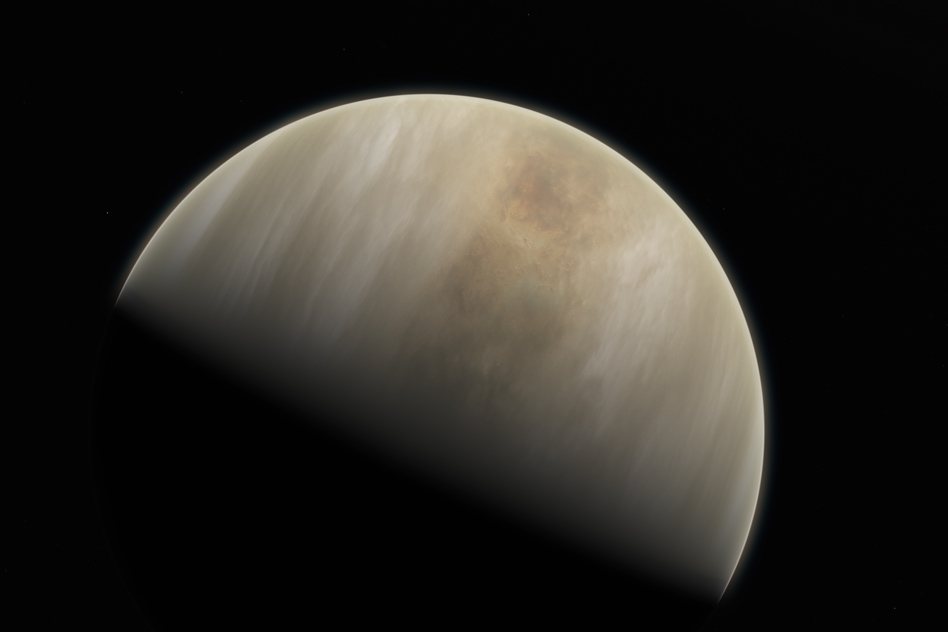 A: 10
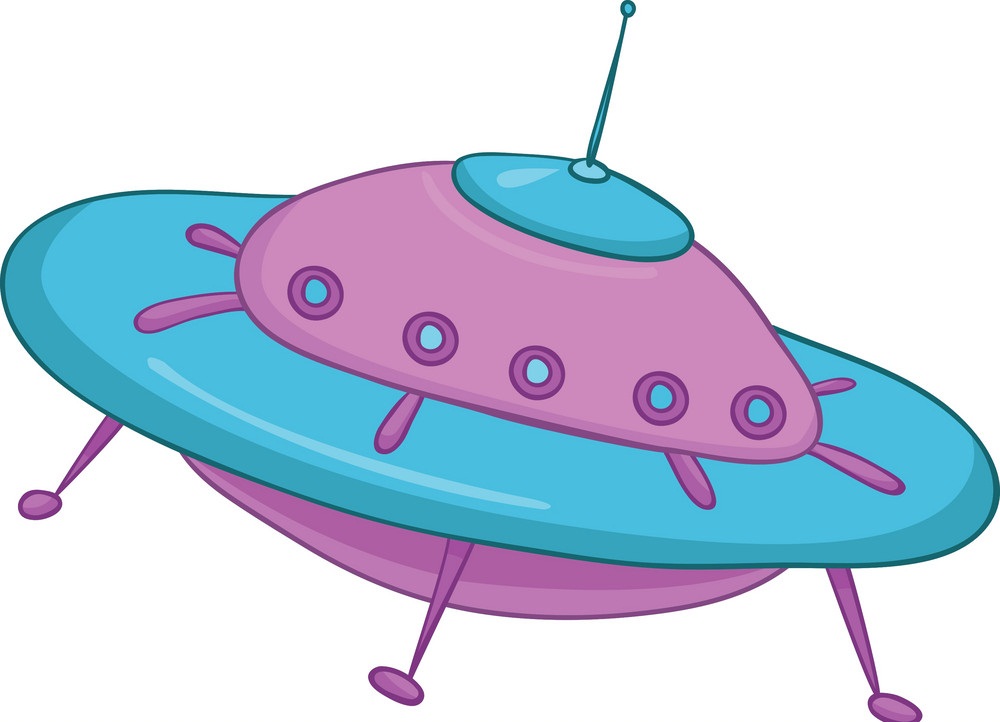 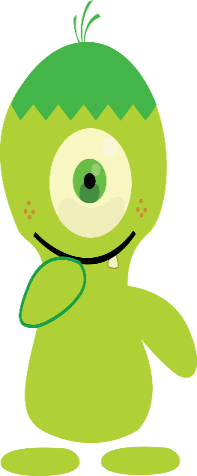 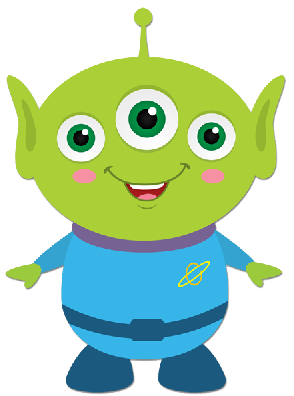 B:1
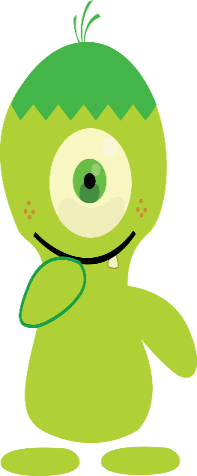 C: 100
10 dm = …… m
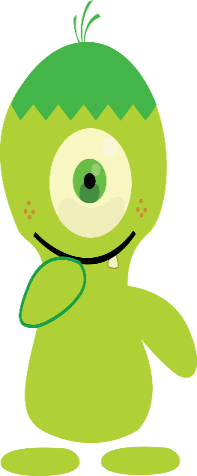 A: 10
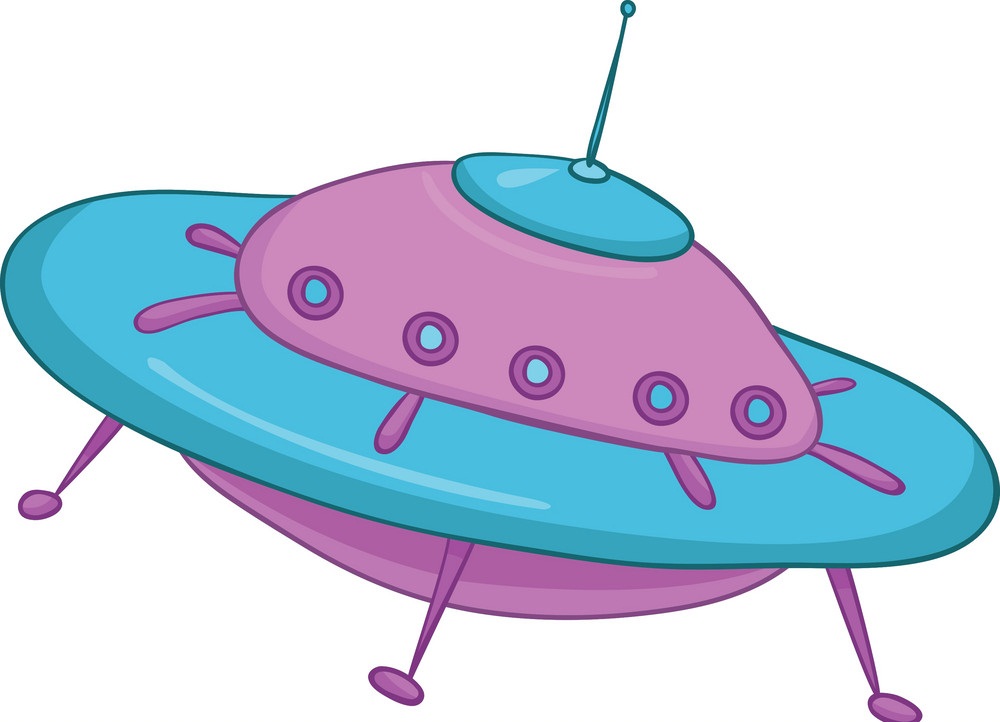 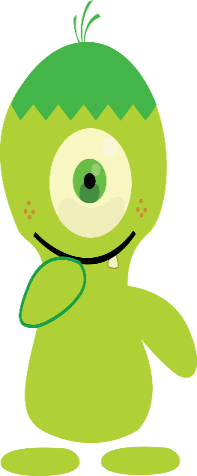 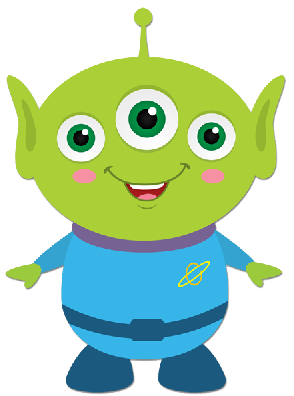 B: 100
C: 1
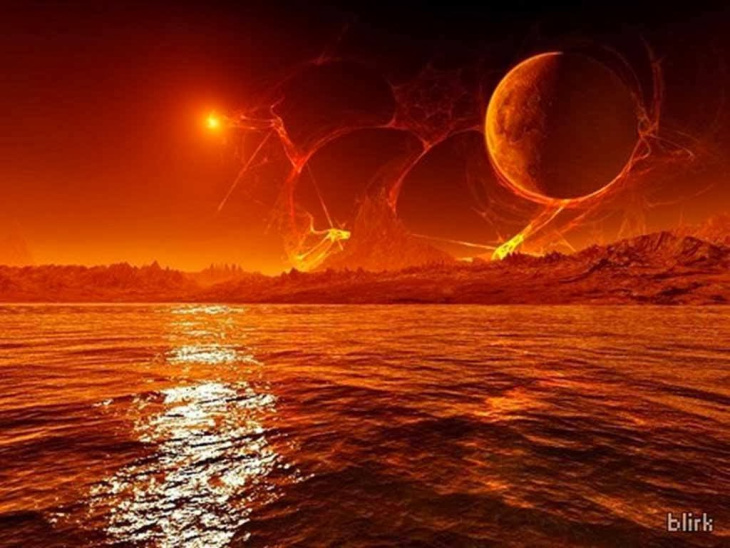 1 m = …… cm
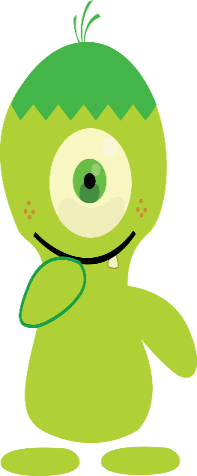 A: 1
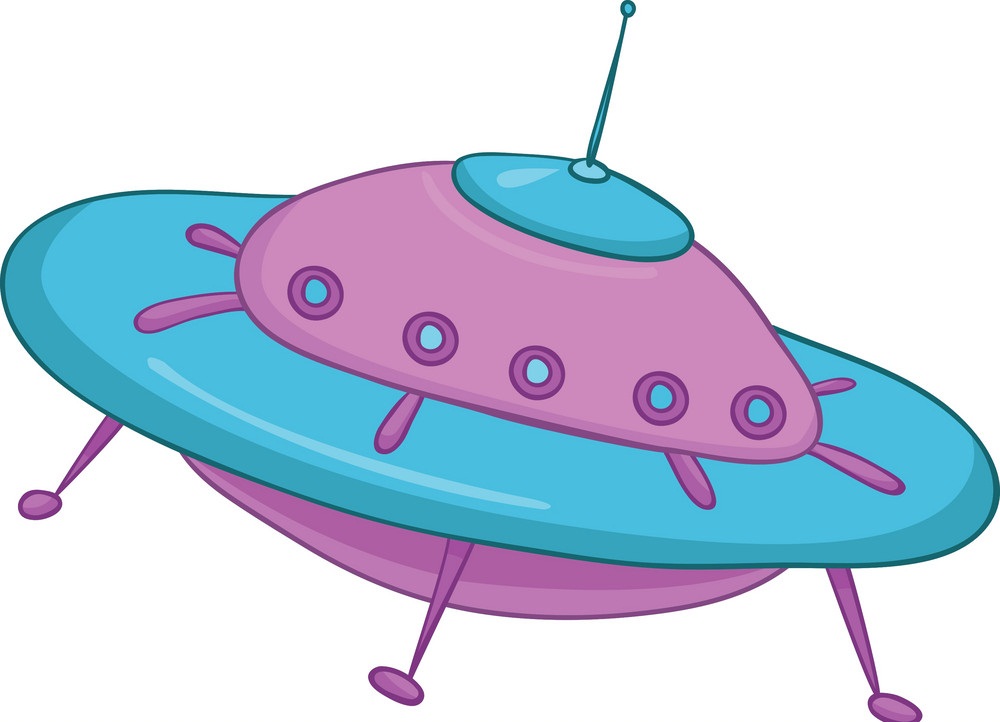 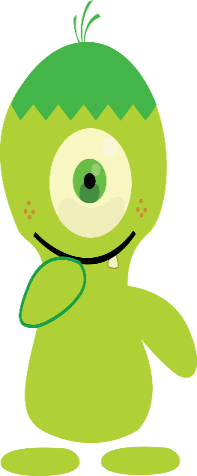 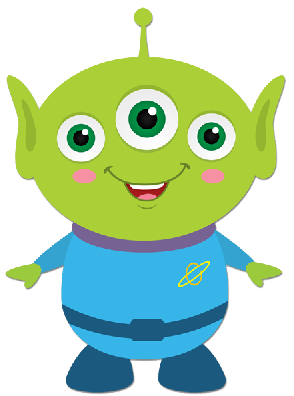 B: 10
C: 100
100 cm = …… m
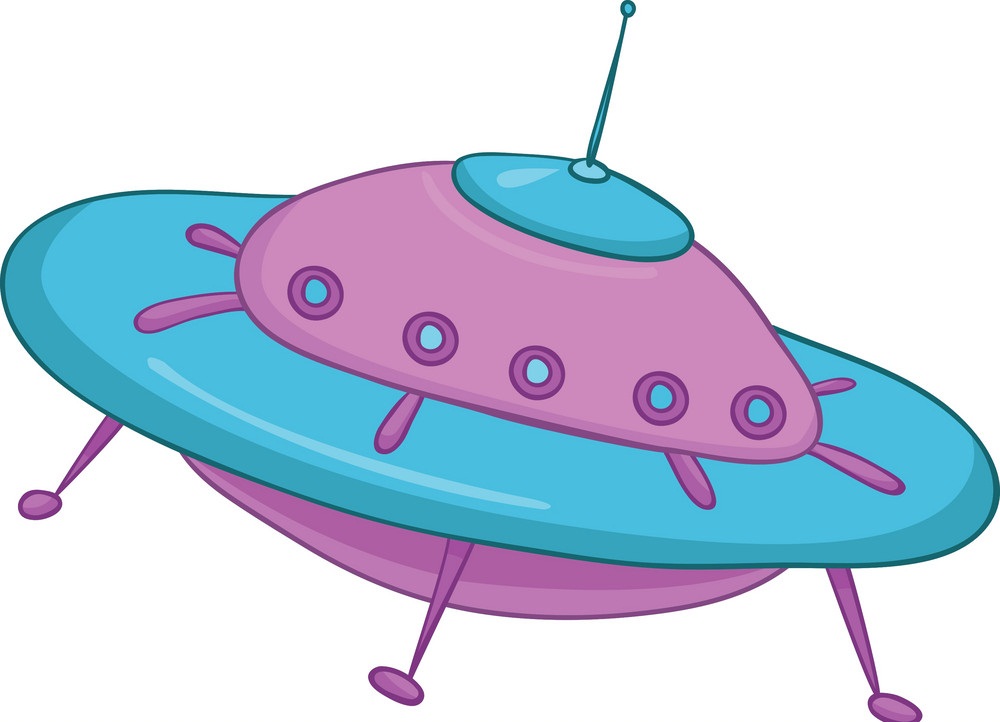 A: 1
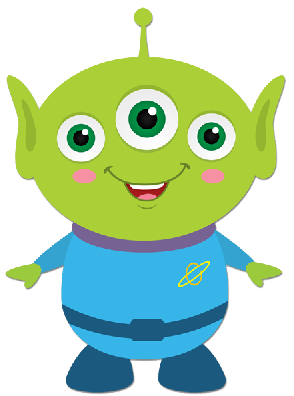 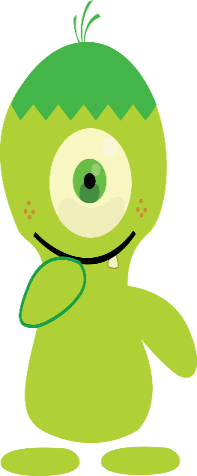 B: 10
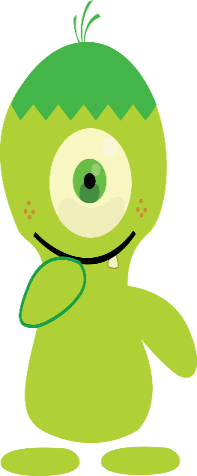 C: 100
Chào mừng bạn đã đến với hành tinh của chúng mình.
TẠM BIỆT
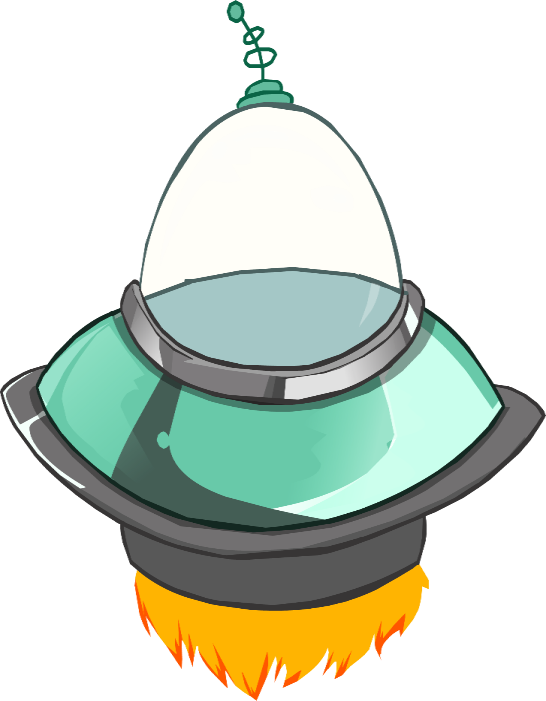 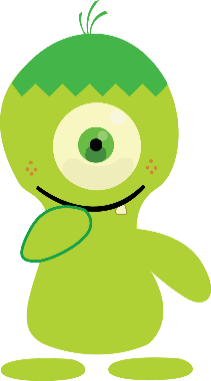 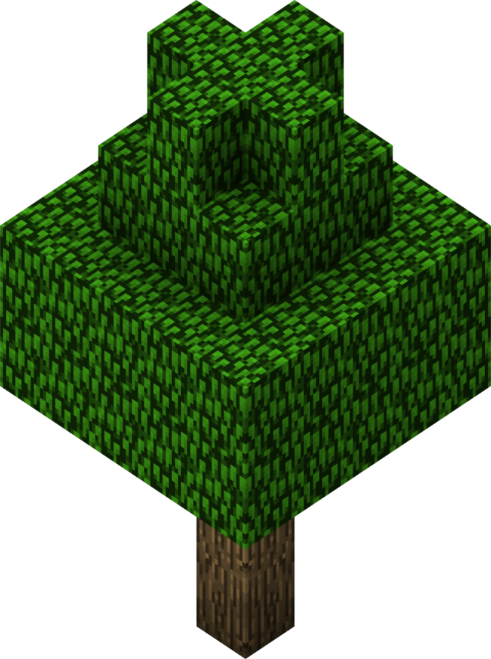 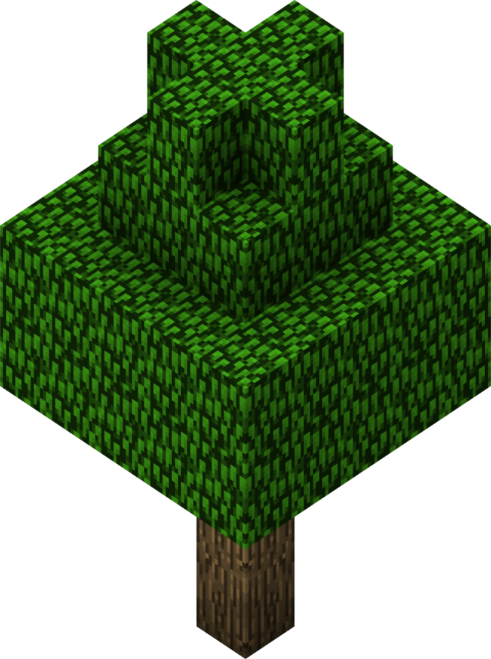 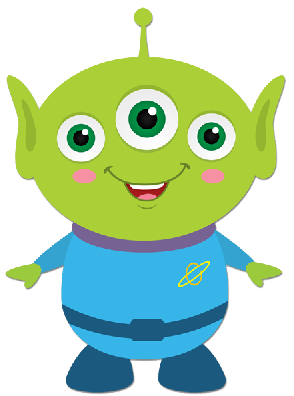 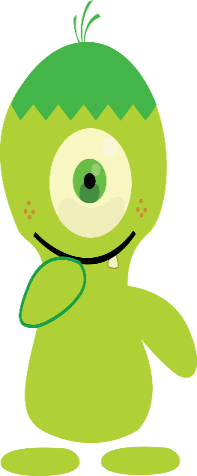 ĐÂY LÀ MỘT CHUYẾN DU HÀNH TUYỆT VỜI CỦA CHÚNG MÌNH. TẠM BIỆT MỌI NGƯỜI.
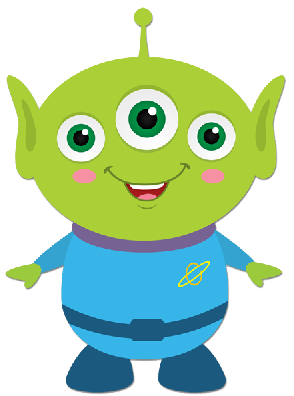 KẾT THÚC
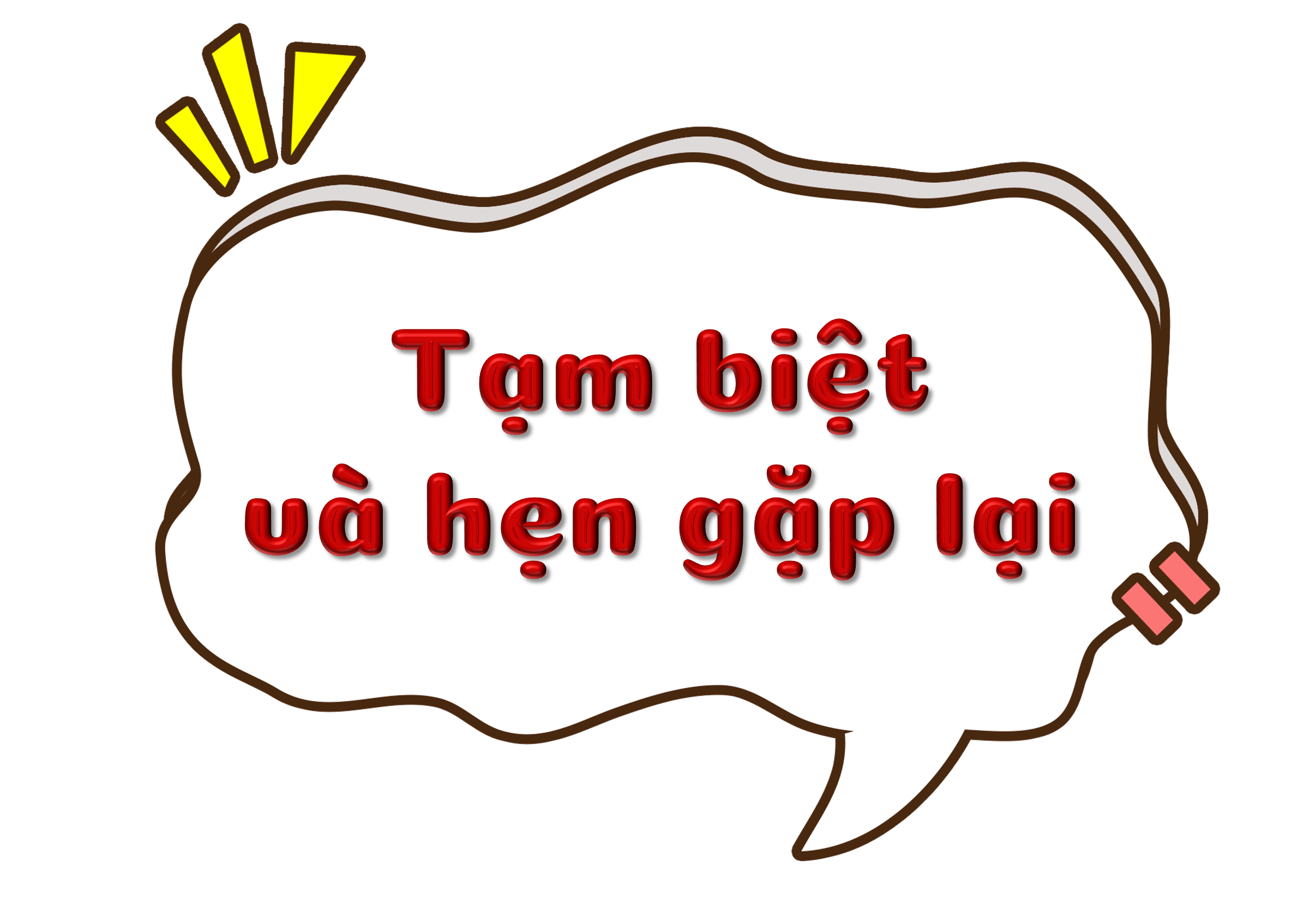